CS5412/Lecture 11The GeoScale Cloud
Ken Birman
CS5412 Fall 2022
http://www.cs.cornell.edu/courses/cs5412/2022fa
1
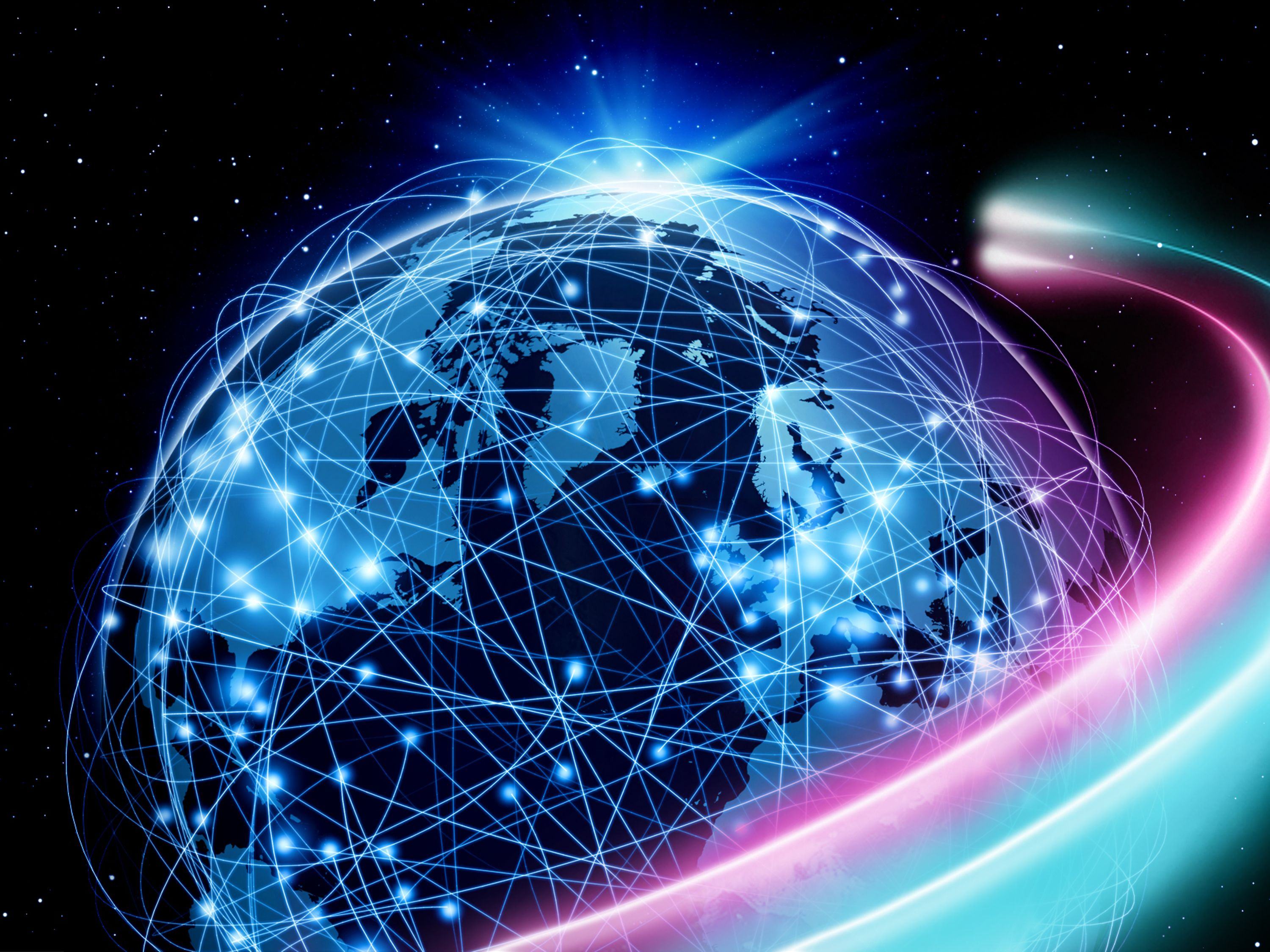 Cloud systems have global scale
… and so they need information from global sources, consolidated to wherever a query occurs

For example, with Blockchain, anyone anywhere can see every transaction and validate it.  With social networks, whether I am at home or visiting in Seattle, I get updates from all my family and friends.

To work well, global cloud systems need global data replication!
http://www.cs.cornell.edu/courses/cs5412/2022fa
2
These are not only about replication!
We have point-to-point, subset, and true global replication patterns.  Moreover, replication is one of a few dimensions of global state sharing.  

Questions of consistency also arise: “how strong should the guarantees be?”

Today we will see a series of topics on this broad issue
http://www.cs.cornell.edu/courses/cs5412/2022fa
3
Today’s lecture: Topic breakdown
Concept: Regions with Availability Zones (data centers) in them.
  Constraints:  Why we can’t just use TCP or RDMA or other standards
  Point to point solutions via “Zone aware” message queuing and apps
  Replication, including Google’s unique Spanner atomic multicast
  5G and how this will leverage but also push beyond the limits
http://www.cs.cornell.edu/courses/cs5412/2022fa
4
Availability Zones
Basic building block
http://www.cs.cornell.edu/courses/cs5412/2022fa
5
Beyond the datacenter
Early in the semester we discussed Facebook’s global blob cache, but since then talked primarily about technologies used inside a single datacenter.

How do cloud developers approach global-scale application design?

Today we will discuss “georeplication” and look at some solutions.
http://www.cs.cornell.edu/courses/cs5412/2022fa
6
Availability Zones
Companies like Amazon and Microsoft faced a problem early in the cloud build-out: servicing a data center can require turning it off!
Why?
 Some hardware components are too critical to service while active, like   the datacenter power and cooling systems, or the “spine” of routers.
 Some software components can’t easily be upgraded while running,   like the datacenter management system.
 In fact there is a very long list of cases like these
http://www.cs.cornell.edu/courses/cs5412/2022fa
7
[Speaker Notes: The basic idea is that you’ll replicate data over 3 data centers.  Then they can upgrade one (so only 2 will be up, perhaps) and still tolerate 1 major outage (like a power generator failing).]
Availability zones
So… they decided that instead of building one massive datacenter, they would put two or even three side by side.

When all are active, they spread load over them, so everything stays busy.

But this also gives them an option for shutting one down entirely to do upgrades (and with three, they would still be able to “tolerate” a major equipment failure in one of the two others).
http://www.cs.cornell.edu/courses/cs5412/2022fa
8
Availability Zones – Amazon AWS
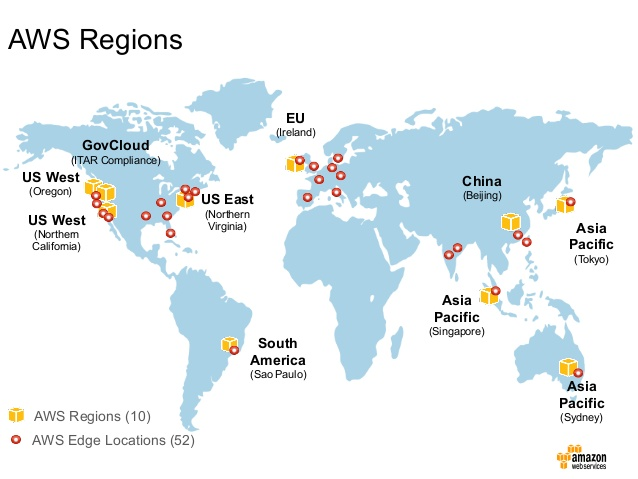 AWS Edge is less capable

The AWS “region” has anavailability zone structure
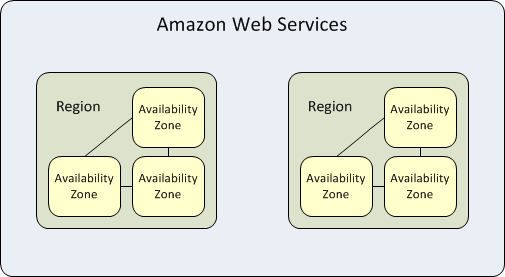 http://www.cs.cornell.edu/courses/cs5412/2022fa
9
[Speaker Notes: AWS pioneered the approach.  They use it globally.]
Availability regions and Zones – Microsoft Azure
Notice the blue circles.   Those are regionswith three data centers.
 A “zone” additionally is physically spread out.
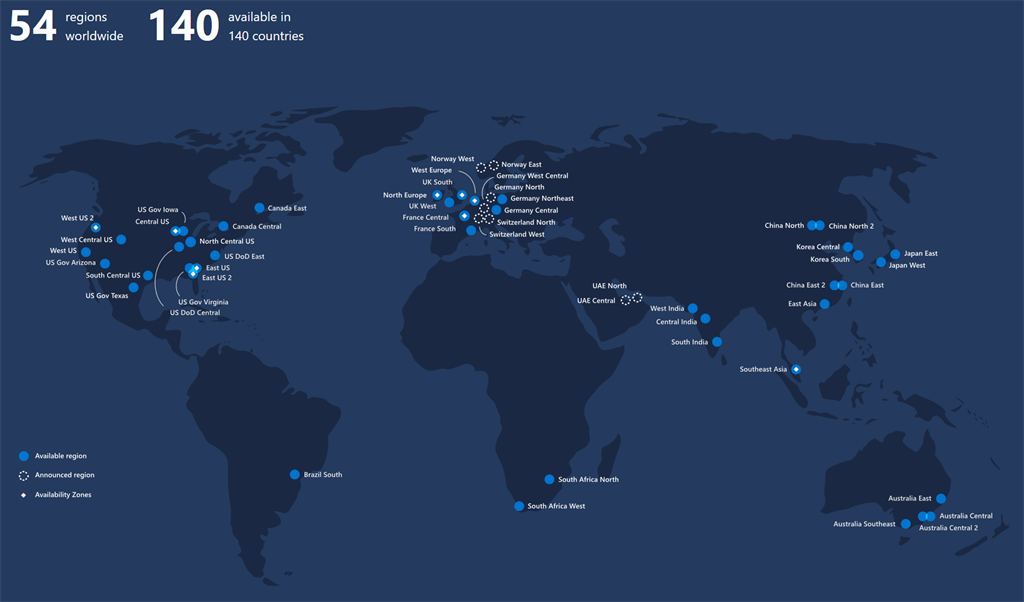 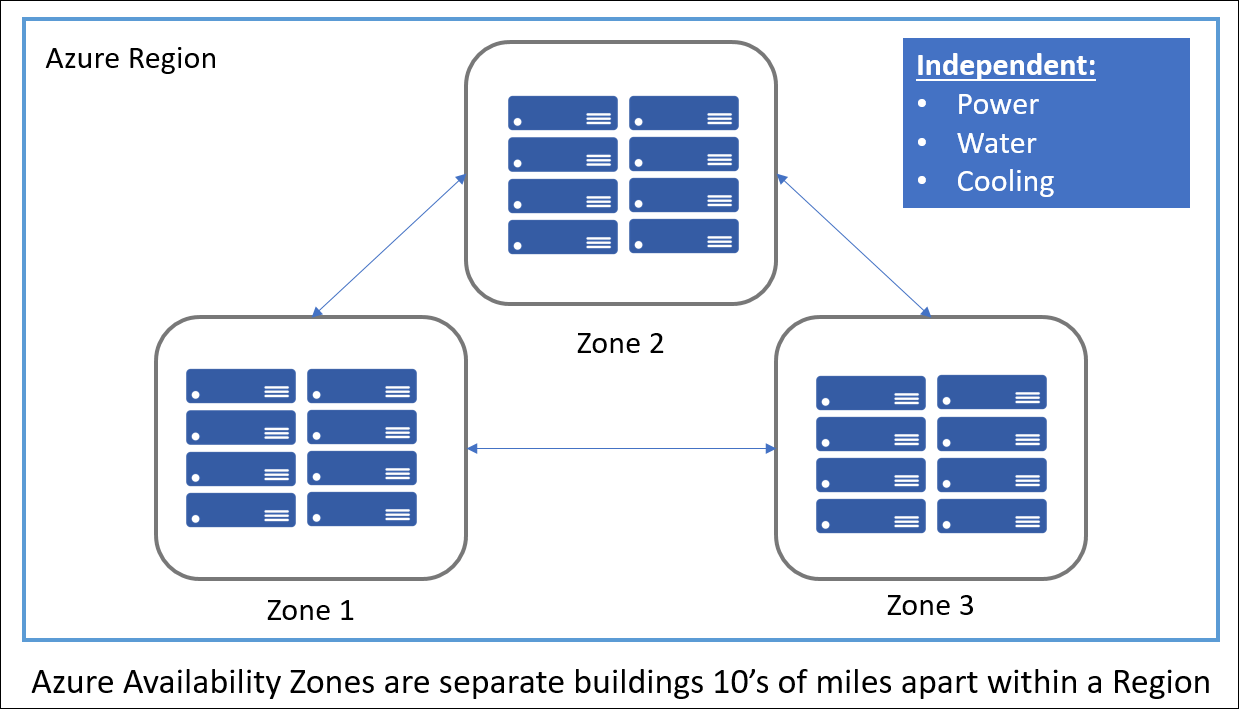 http://www.cs.cornell.edu/courses/cs5412/2022fa
10
[Speaker Notes: Microsoft is catching up, and has a similar (not identical) approach.]
ConstrainTs
TCP/IP will be blocked!
http://www.cs.cornell.edu/courses/cs5412/2022fa
11
Connectivity limitations
Every datacenter has a firewall forming a very secure perimeter: applications cannot pass data through it without following the proper rules.

Zone-redundant services are provided by AWS and Azure and others to help you mirror data across zones, or even communicate from your service in Zone A to a “sibling” in Zone B.

Direct connections via TCP would probably be blocked: it is easy to connect into a datacenter but hard to connect out from inside!
http://www.cs.cornell.edu/courses/cs5412/2022fa
12
Why do they restrict outgoing TCP?
The modern datacenter network can have millions of IP addresses inside each single datacenter.

But these won’t actually be unique IP addresses if you compare across different data centers: the addresses only make sense within a data center. In fact, many IP addresses only make sense within your own “private cloud”!

Thus a computer in datacenter A often would not have an IP address visible to a computer in datacenter B, blocking connectivity!
http://www.cs.cornell.edu/courses/cs5412/2022fa
13
How does a browser overcome this?
Here at Cornell, your browser is on the public internet, not internal to a datacenter.

So it sends a TCP connect request to the datacenter over one of a small set of datacenter IP addresses covering the full datacenter.  
  AWS, which hosts for many other sites, has a few IP addresses per site.
  Some systems mimic this approach, others have their own ways of     ensuring that traffic to Acme.com gets to Acme’s servers, even if hosted    on their framework.
http://www.cs.cornell.edu/courses/cs5412/2022fa
14
[Speaker Notes: In effect, you are always connecting from the outside to the inside, with browsers.  Between data centers, you would be connecting from inside to inside, and that’s what they don’t allow.]
Arriving traffic: NAT Box
On arrival, packets are scanned for possible BOT traffic or DDoS attacks, then the IP addresses are translated to “load balance” work over the proper servers.  This would be costly, but high-speed parallel hardware is used to do the needed work at line rates.
IP address looks like “NatBox”, connecting to “server17.Acme.com”
IP address looks like “myIP”, connecting to “Acme.com”
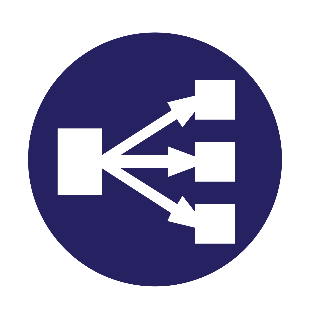 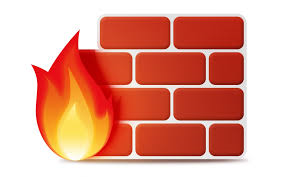 TCP connect to Acme.com
NAT box + load balancer
Client thread
(browser)
Blocks attacks
http://www.cs.cornell.edu/courses/cs5412/2022fa
15
[Speaker Notes: NAT boxes are an amazing idea.  You see one IP address outside the box, but might see millions of distinct ones inside the box – or in this case, inside the datacenter.  The NAT box maps back and forth on the fly, at “wire speeds”.]
How does it pull this trick off?
The NAT box maintains a table of “internal IP addresses (and port numbers) and the matching “external” ones.

As messages arrive, if they are TCP traffic, it does a table lookup and substitution, then adjusts the packet header to correct the checksum.

Thus “server17.Acme.com” cannot be accessed directly and yet your messages are routed to it, and vice versa.
http://www.cs.cornell.edu/courses/cs5412/2022fa
16
[Speaker Notes: The slow step is recomputing the checksum, but they have a clever incremental trick for this that can run at the full data rate.]
But with GeoReplication, this blocks your code from connecting to itself
If you have machine A.Acme.com inside AWS or Azure, and then try to connect to B.Acme.com, it works inside a single datacenter.
  In fact you will be running in an “enterprise VLAN” or “VPC”: what    seems to be a private cloud.
  If you were to launch Ethereal or a similar sniffer you only see traffic    from your own machines, not traffic from other datacenter tenants.

But if B was in a different datacenter, the connection simply won’t work.
  Both A and B are behind NAT boxes, so neither can see the other!
http://www.cs.cornell.edu/courses/cs5412/2022fa
17
Could this be solved?
Actually, yes.

Because two NAT boxes are employed here, Amazon or Azure actually could allow connectivity using NUTSS, a special way of tunnelling

But they don’t do so because they don’t want uncontrolled connections.
http://www.cs.cornell.edu/courses/cs5412/2022fa
18
OptioNs?
Some vendors (not AWS or Azure) do offer ways to make an A-B connection across datacenters in the same region (availability zone).

You need to use a special library they provide and otherwise, the connection would fail.  And they charge for this service.

With AWS and Azure, you use an existing “Zone-aware” service
http://www.cs.cornell.edu/courses/cs5412/2022fa
19
[Speaker Notes: With the A-B connection tools you can build your own mirroring technologies.  But if you use their zone-aware tools, you also must use their zone-aware -services.]
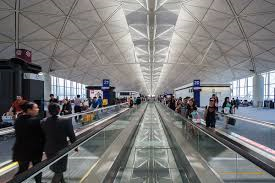 The basic idea
Many side-by-side TCP links, on a dedicated optical network
http://www.cs.cornell.edu/courses/cs5412/2022fa
20
Zone Aware Services on Azure
Linux Virtual Machines
Windows Virtual Machines
Virtual Machine Scale Sets
Managed Disks
Load Balancer
Public IP address
Zone-redundant storage
SQL Database
Event Hubs
Service Bus
VPN Gateway
ExpressRoute
Application Gateway
http://www.cs.cornell.edu/courses/cs5412/2022fa
21
A few worth noting
Zone-aware storage is a storage mirroring option.

Files written in zone A would be available as read-only replicas in zone B.  B sees them as a read-only file volume under path /Zone/A/…

This is a very common way to share information between data centers.
http://www.cs.cornell.edu/courses/cs5412/2022fa
22
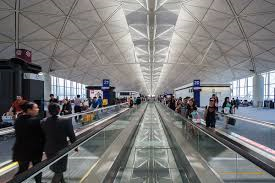 A Few Worth Noting
The Azure Service Bus in its “Premium” configuration
  This is a message bus used by services within your VPC to communicate.
  Azure offers a configuration that automatically transfers data across    zones under your control.
  Again, you need to follow their instructions to set it up.  They charge     but the performance and rate have historically favored this model.
  Basically, two queues hold messages, and then they use a set of side by    side TCP connections to shuttle data in both directions.  Very efficient!
http://www.cs.cornell.edu/courses/cs5412/2022fa
23
[Speaker Notes: This is actually how you do the A-B mirroring on your own: your messages travel over the zone-aware service bus.]
A Few Worth Noting
Azure’s zone-redundant virtual network gateway
  Used when you really do want a connection of your own, via TCP
  Setup is fairly sophisticated but they walk you through it.
  In effect, creates a special “pseudo-public” IP address for your services,    which can then connect to each other.  Not visible to other external users
  But performance might be balky: this isn’t their most performant    option.  And they charge by the megabyte transferred over the links.
http://www.cs.cornell.edu/courses/cs5412/2022fa
24
[Speaker Notes: If you are prepared to pay, you can create a network spanning the data centers, but they don’t really invest to make this particularly appealing.]
Reminder: Message Bus (DDS) vs. Message Queue (Kafka)
A message queue like Kafka is a form of sharded key-value email system, for applications
http://www.cs.cornell.edu/courses/cs5412/2022fa
25
Queuing versus message bus model
We mentioned these earlier.

A message queue is a store-and-forward scheme, like email.  Useful when doing batched processing (“give me all the emails from the past hour”)

A message bus is used when you want minimal latency on a per-event basis.  Data is sent without any persistent storage, like a text message.
http://www.cs.cornell.edu/courses/cs5412/2022fa
26
Long Delays
Heavy-tailed latency: Big issue
http://www.cs.cornell.edu/courses/cs5412/2022fa
27
Heavy tailed Latency
A big concern with georeplication is erratic delays.

Within an availability zone, the issue is minimal: the networks are short (maybe blocks, maybe a few miles), so latencies are tiny.

But with global WAN links, latencies can be huge and variation grows.
  Mean delay from New York to London: 90ms
  Mean delay from New York to Tokyo: 103ms
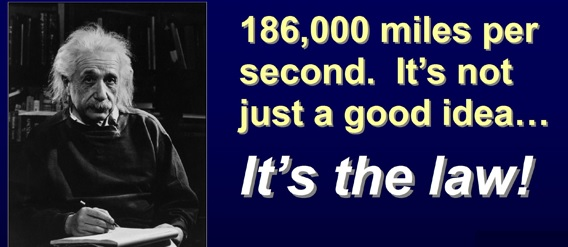 http://www.cs.cornell.edu/courses/cs5412/2022fa
28
Heavy Tailed Latency
Zipf’s law
Studies reveal “Zipf” latency distributions

Most traffic gets through very quickly

But some traffic takes extremely long.We say that these distributions are heavy-tailed if the “very slow” traffic adds up toa substantial portion of the total traffic.
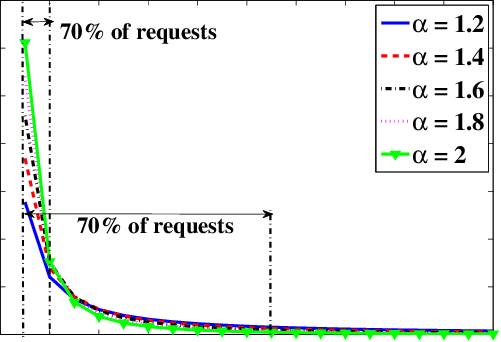 http://www.cs.cornell.edu/courses/cs5412/2022fa
29
[Speaker Notes: The idea is that the tail looks flat but if it is very long, might still have a lot of probability stashed below it.]
Causes for heavy tails?
Packet drops.  When a WAN link gets noisy, it might suddenly drop a slew of packets, then recover.  The effect is that some packets rush through, but others show up very late – TCP will need to delay the early ones to deliver in order.

Routing or link speed changes: At WAN scale these events are infrequent but they do happen and can cause a few seconds disruption.

Node crashes, especially in the machines handling the links or queuing logic
http://www.cs.cornell.edu/courses/cs5412/2022fa
30
Issue this raises
Should we want to wait for all sites to respond, or just a quorum?  
Quorum: a subset of the sites large enough to include a majority.  Any two quorums are certain to overlap.  Call this Q: we require Q + Q > N
  If task A updates a quorum and task B later reads the quorum, then B    is certain to overlap with A on some server.  So A “sees” B’s update.
 One can get fancier by introducing separate quorums for writes and for   reads, such that Qw + Qw > N, and Qw + Qr > N
http://www.cs.cornell.edu/courses/cs5412/2022fa
31
[Speaker Notes: So you want to think now about each message as a roll of the dice: most get through quickly but s o m e   a r e     v    e    r    y     s  l  o w.  For no obvious reason at all.  In a quorum scheme, we don’t need to wait for all the responses, just Q of them (or with read/write quorums, for the corresponding number of replies: Qw or Qr.  If N is the number of sites or regions, we want Q + Q > N.  With the fancier read/write approach we want Qw + Qw > N, and Qw + Qr > N]
Issue this raises
Seemingly, a quorum is far better.  

On the other hand, perhaps we would want all sites within an availability zone, but then wouldn’t need to wait for geo-replicas to respond?
Leads to a three-level concept of Paxos stability.
  Locally stable in datacenter… Availability-zone stable… WAN stable
http://www.cs.cornell.edu/courses/cs5412/2022fa
32
[Speaker Notes: Paxos, Lamport’s famous state machine replication model, includes a Paxos version specialized at WAN replication.    It uses quorums.Derecho, the Cornell system that was so much faster in datacenters hasn’t been used very much in WAN settings, but we are doing some experiments to see if we can get it to run at high speeds in a WAN.]
What have experiments shown?
Basically, Paxos performs poorly with high, erratic latencies.

A big issue is that delay isn’t symmetric:
  The path from Zone A to Zone B might be slow
  Yet the path from Zone B to Zone A could be fast at that same instant.

So the outgoing proposals experience one set of delays, and replies from Paxos members experience different delays.  You end up waiting “for everyone”
http://www.cs.cornell.edu/courses/cs5412/2022fa
33
[Speaker Notes: Paxos would overcome high, erratic delays if the same site was always at fault, because of its quorum pattern if it was always the identical link that was slow.  But if the delay pattern is very random, them you end up with  different slow nodes for different Paxos executions, and since they are running in a massive stream, the stream ends up needing the ones that were slow in some recent past iteration to catch up.  So in the end, you wait for the slow nodes.]
Atomic Multicast via Spanner (Google Idea)
Yet another way to create state machine replication solutions!
http://www.cs.cornell.edu/courses/cs5412/2022fa
34
Google Spanner: Background on Chubby
Google was one of the first to use a service built from Paxos in real datacenter settings.  It was called Chubby, and was created by Mike Burrows with a Cornell PhD graduate, Tushar Chandra.

In a single data center, Chubby worked well, although it was dramatically slower than Derecho.

But in a WAN setting, Google struggled to try and build a global version of Chubby.  Basically, they couldn’t pull it off!
http://www.cs.cornell.edu/courses/cs5412/2022fa
35
[Speaker Notes: You can read about Chubby here:  The Chubby lock service for loosely-coupled distributed systems. Mike Burrows.  7th USENIX Symposium on Operating Systems Design and Implementation (OSDI), USENIX (2006).
  https://research.google/pubs/pub27897/]
Google Spanner innovation: TrueTime
Google uses actual time as a way to build an asynchronous totally ordered data replication solution called Spanner.

Google TrueTime is a global time service that uses atomic clocks together with GPS-based clocks to issue timestamps with the following guarantee:
  For any two timestamps, T0 and T1
  If T1 was generated after generation of T0 finished, 
  … then T0 < T1
http://www.cs.cornell.edu/courses/cs5412/2022fa
36
[Speaker Notes: With TT timestamps, we have this new guarantee and can use it to do global ordering without synchronization!  TT itself is coming from the global GPS system.]
Why such a tortured definition?
With the guarantee they offer, if some operation B  was timestamped T, and could possibly have seen the effects of operation A with timestamp T’, then we can order B and A so that A occurs before B.

The full API is very elegant and simple:  TT.now(), TT.before(), TT.after().  TT.now() returns a range from TT.before() to TT.after().

The basic guarantee is that the true time is definitely in the range TT.now().  
TT.before() is definitely a past time, and TT.after() is definitely in the future.
http://www.cs.cornell.edu/courses/cs5412/2022fa
37
Implementing TrueTime
Google starts with a basic observation:
  Suppose clocks are synchronized to precision 
  It is 10:00.000 on my clock, and someone wants to run transaction X.  
  What is the largest possible timestamp any zone could have issued?

My clock could be slow, and some other clock could be fast.So the largest (worst case) possible will be T+2 
http://www.cs.cornell.edu/courses/cs5412/2022fa
38
Minimizing  in TrueTime
Google uses a mix of atomic clocks and GPS synchronization for this.  They synchronize against the mix every 30s, then might drift in between.

GPS can be corrected for various factors, including Einstein’s relativistic time dilation, and they take those steps.

In the end their value of  is quite small (0-6ms).  So at actual time 10am, transaction X might get a TT.after() timestamp like (10:00.006, zone-id, uid).  
  The zone id and uid are to break ties.
http://www.cs.cornell.edu/courses/cs5412/2022fa
39
Note: Two distinct notions of <
With T0 and T1 both true-time timestamps, we can look at
  T0 < T1:  This is evaluated as T0.after() < T1.before().  If T0 and T1  are     concurrent, then neither T0 < T1 nor T0 > T1
  But each timestamp also has an actual time value.  We can order    timestamps by this value, e.g. T0.now() < T1.now(), even if the times are    concurrent.  This ordering is used for sorting.

The first of these genuinely implies that T0 happened before T1
The second is a total ordering but in fact T0 could be concurrent with T1
http://www.cs.cornell.edu/courses/cs5412/2022fa
40
Uses of each kind of ordering
Given a set of transactions, we can sort them by tt.now().  Spanner does this.

If applications hold “leases” (locks with timeouts) on resources, we can use the T0 < T1  form of ordering to know, with certainty, when a lease has expired – and this works even without A being able to talk to B.

Another nice use case is for partitioning: If we track when processes last touched bases with a membership service, we can ensure that if B loses connectivity, it will shut down – and A can deduce this, too.  Example: if B was in control of a drone, but loses contact to the main system, B shuts down and A can safely take over.
http://www.cs.cornell.edu/courses/cs5412/2022fa
41
Spanner’s use of True Time
Spanner is a transactional database system (in fact using a key-value structure, but that won’t matter today).

Any application can generate a timestamped Spanner transaction.   It won’t be executed right away – they use stored procedures triggered by a message (the message holds arguments for the triggered procedure).

These are relayed over the Google version message services.  Their service delivers messages from Zone X to Zone Y in timestamp order.
http://www.cs.cornell.edu/courses/cs5412/2022fa
42
How to use Google Spanner
First, get a job at Google – this is an internal-only product!

But now you register your transactional logic as stored procedures, on all the Spanner instances.

When you wish to run a transaction you encode the arguments to your procedure into a message.  Spanner will deliver it globally, causing your stored logic to run in a fixed order on all Google’s datacenters worldwide.
http://www.cs.cornell.edu/courses/cs5412/2022fa
43
Life of a Spanner Instance
Spanner has connections to perhaps hundreds of remote zones.

Transactions flow in on these connections, and it stores them until every zone has sent some transaction with a timestamp of value Tstable or larger.

Then it can apply all transactions with timestamps  Tstable, in order.
http://www.cs.cornell.edu/courses/cs5412/2022fa
44
Life of a Spanner instance
Message with tt=10:02.005
Message with tt=10:01.977
Message with tt=10:00.077
Message with tt=10:01.116
Message with tt=10:00.076
Message with tt=10:00.000
Message with tt=10:00.003
Tstable = 09:59.999
Notation: Tstable is the min. timestamp for incoming updates from the full set of input channels.
Totally ordered sequence of transactions with timestamps  9:59.999
http://www.cs.cornell.edu/courses/cs5412/2022fa
45
[Speaker Notes: The idea is very simple: sort messages but also take advantage of knowing that once you see a message with time T from some source, you won’t see one with time T’<T.]
Why does this work?
If Spanner has received messages with timestamps > Tstable from every zone, it has seen every transaction with timestamp  Tstable!  
  This is because the connections deliver messages in order, by timestamp.
  If an earlier transaction were to show up, it would violate this rule.

So, if it now places those transactions into timestamp order (breaking ties by (zone-id, uid)), they can be applied to the global database in total order.
http://www.cs.cornell.edu/courses/cs5412/2022fa
46
How long could an update be delayed?
If incoming messages from any single datacenter pause, Spanner will have to wait for them (because they could have timestamps that order those messages “next”).  So when an incoming stream pauses, Spanner pauses.

Eventually they declare the datacenter itself to be down – like with virtual synchrony membership management.  This step is tricky and is the complex part of the Spanner technology.  They need a form of atomic multicast so that if any datacenter executes an update, every datacenter does so.
http://www.cs.cornell.edu/courses/cs5412/2022fa
47
A nice feature of Spanner
Spanner can safely assume that the links to all its data centers are working, and it just waits to hear from all of them.  If a data center is taken offline, Spanner is told, so then it won’t wait for that link.

Thus Spanner can make ordering decisions “as soon as possible”.

This is leading to interesting work on using RAID-style erasure coding to overcome the delay impact of a slow TCP link side by side with other TCP links that aren’t so slow…
http://www.cs.cornell.edu/courses/cs5412/2022fa
48
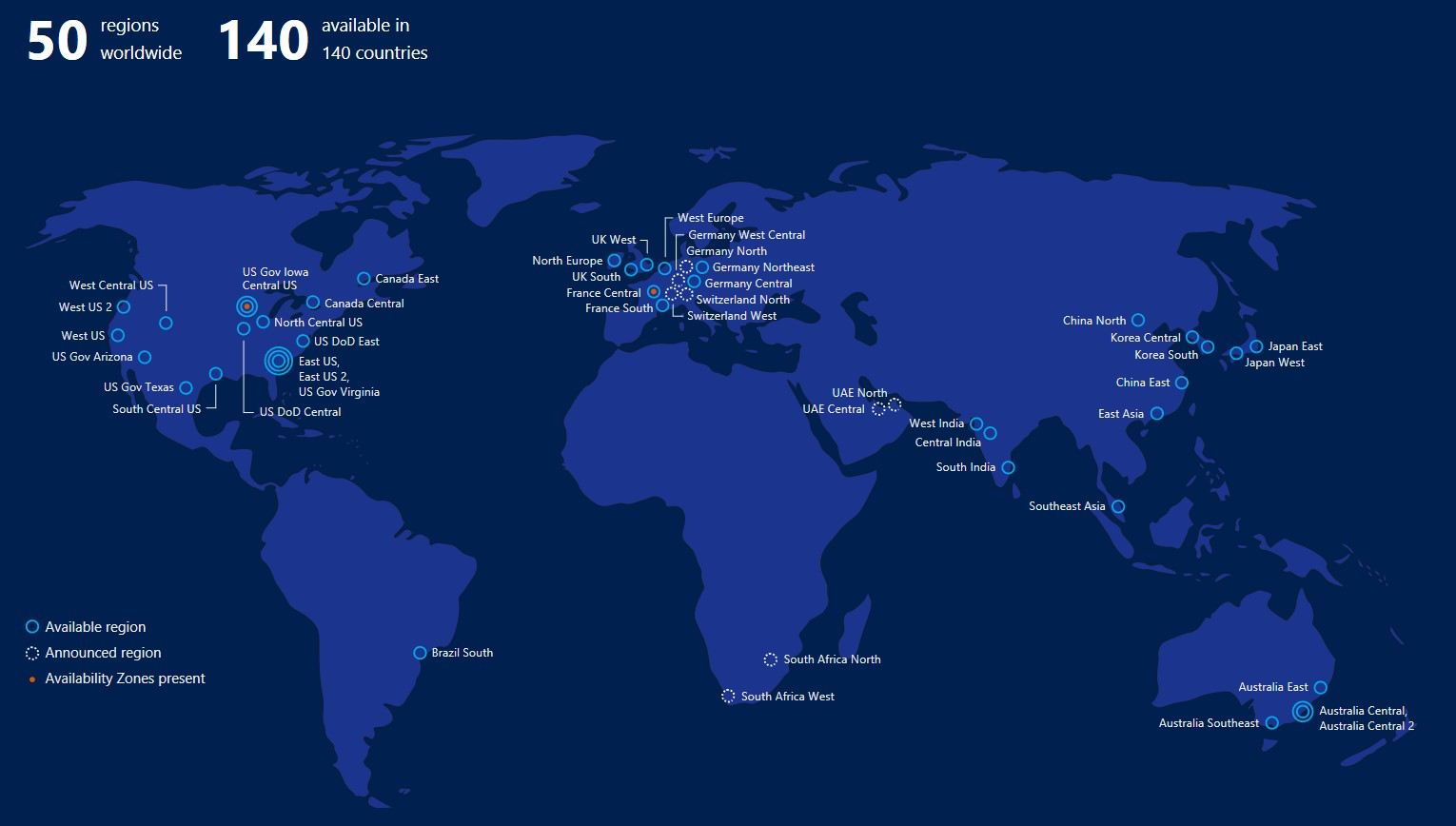 What limits spanner?
One limiting factor is that although the zone-to-zone data transfers run over large numbers of parallel TCP connections, the messages need to be put into order to obtain this “monotonicity” property.

A second limiting factor is Zipf-like latency with heavy tails: Spanner will often have to wait for “laggards”.

At global scale the effect can be significant (many seconds).
http://www.cs.cornell.edu/courses/cs5412/2022fa
49
Paxos all over again?
With the classic implementation of Paxos, we have a back-and-forth interaction that traverses every link several times in both directions. Paxos experiences delays repeatedly.

With Google Spanner, there are global asynchronous flows but no back-and-forth coordination of this kind.  So Spanner experiences delays once.  

Intriguing observation: Derecho’s version of Paxos “behaves” like Spanner.
http://www.cs.cornell.edu/courses/cs5412/2022fa
50
[Speaker Notes: We are actually planning to do some Derecho experiments soon with WAN links to see how the Derecho Paxos protocol will work in this situation.]
What limits spanner?
Google researchers report that the most frustrating issue is that a transaction cannot even be processed locally without waiting this way!

In some situations, a speculative result may be acceptable: “If there are no conflicts, my transaction would run and you would win the auction!”

But in other settings, consistency is absolutely needed, so there is no choice.
http://www.cs.cornell.edu/courses/cs5412/2022fa
51
Tricks to minimize impact
If a zone hasn’t been sending any transactions, it should “pause”.
  Send a special “End of sequence” message
  Cease to send new transactions
  Other zones no longer need to wait.

Later, to resume, it will have to get permission to restart:
  Send a “resume request”
  Every other zone must acknowledge this before new transactions can start.
http://www.cs.cornell.edu/courses/cs5412/2022fa
52
Other options
Sometimes you just have to improvise
http://www.cs.cornell.edu/courses/cs5412/2022fa
53
Other options?
With a “primary zone” model, we can shard our database and assign each shard a primary owner (only the owner zone can update that shard).

Then you can make the rule that the primary owner can always do transactions on shards that it owns, without waiting.   

But if any transaction would need to access shards for which it isn’t primary, than all must use the Spanner ordering mechanism (you can’t mix methods).
http://www.cs.cornell.edu/courses/cs5412/2022fa
54
What limits the primary zone method?
In some situations it is hard to know what shards a transaction would access before the transaction code actually executes.

For example, the keys a transaction will touch might be a function of the data it reads in some initial step.  So until it executes, we don’t know the key set, and can’t know if those will all be local shards.

Spanner is really aimed at cases like these.
http://www.cs.cornell.edu/courses/cs5412/2022fa
55
More remarks about IP Addresses
We have seen that with modern cloud systems, you could connect to Acme.com and be routed to Amazon.com instead.

In fact the modern cloud has considerable control over this, and you can influence that layer.

For each external client, when it initially connects, you can program the cloud DNS to route that specific request to a particular data center, and control whether or not the DNS record will be cached.
http://www.cs.cornell.edu/courses/cs5412/2022fa
56
More control
You can use information in a cookie left on the client to advise the cloud on which of your servers would be the best one to handle a connection.

And you can select between a wide range of elasticity and routing and load-balancing “recipes” that are offered by the vendor.

In the next generation of routers (SDN routers) you’ll be able to even provide packet inspection rules that could route based on values in specific fields of the incoming request.
http://www.cs.cornell.edu/courses/cs5412/2022fa
57
5G: More of the same, plus some new issues
In the US, 5G has been around the corner for almost a decade
http://www.cs.cornell.edu/courses/cs5412/2022fa
58
Mobility and Georeplication
With the advent of 5G, more and more IoT systems will include mobile clients in which the sensors are actually inside a vehicle like a car or plane.

5G hubs are very much like Azure IoT Edge, and in fact Azure IoT Edge may be a leading platform option for 5G services.

With mobile users, the user itself may have a dynamically changing IP address, and might be using multipath TCP to maintain connectivity.
http://www.cs.cornell.edu/courses/cs5412/2022fa
59
[Speaker Notes: 5G is the fancy new telephony standard.  Basically, IoT but for phones.]
5G will enable a new edge cloud!
Many experts believe that as these 5G point of presence systems roll out, they will be so interconnected at the edge that they will rapidly become a new form of cloud.

Just like the standard cloud, we’ll be able to run apps on it!

The application will talk to the local 5G PoP, but those systems will need to use tools like messages queues or replication to share data.
http://www.cs.cornell.edu/courses/cs5412/2022fa
60
The path to 5G
They envision a service infrastructure of their own living on Azure IoT Edge or similar!
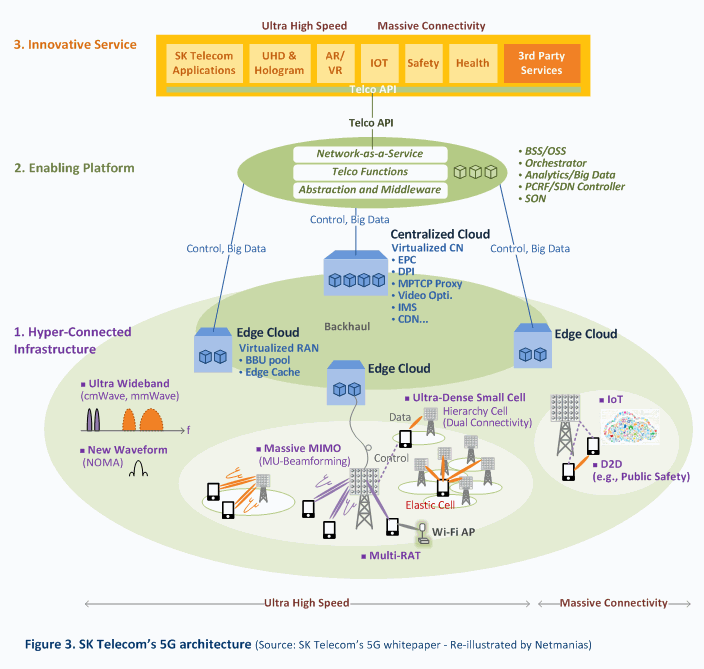 Is 5G just an IoT cloud integrated more closely to telecommunications?
http://www.cs.cornell.edu/courses/cs5412/2022fa
61
5G will also enable “QoS options”
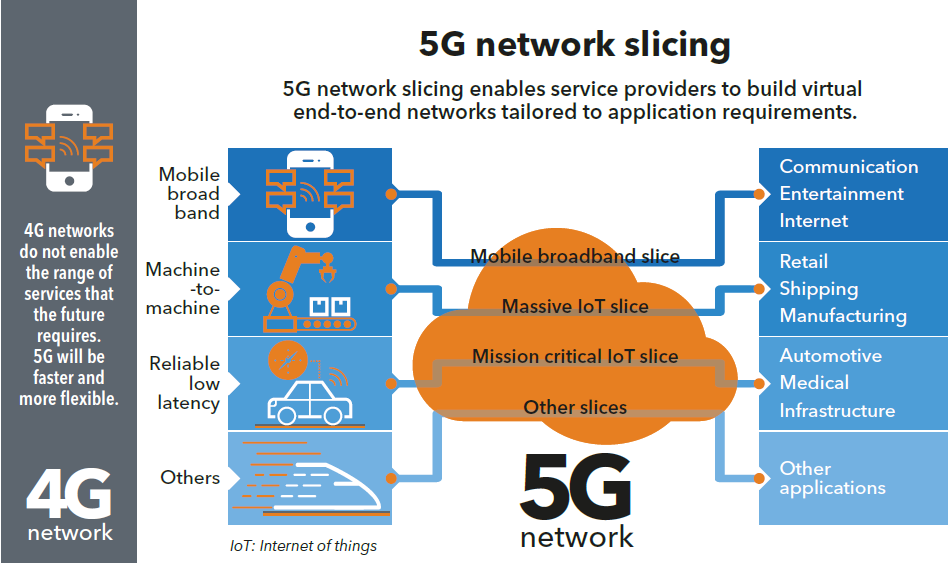 http://www.cs.cornell.edu/courses/cs5412/2022fa
62
Key insights
5G is just another georeplication scenario, and the cloud can evolve to support it while retaining its main features!

Main areas where change will occur:
  Very large number of cellular regions (“5G edge cloudlets”)
  Mobility  Growing need to move data in anticipation of demand
  Opportunity create a new hosting infrastructure for 5G “apps”
http://www.cs.cornell.edu/courses/cs5412/2022fa
63
[Speaker Notes: Multipath TCP is sometimes useful at scale or with mobile 5G, to route around slow links.]
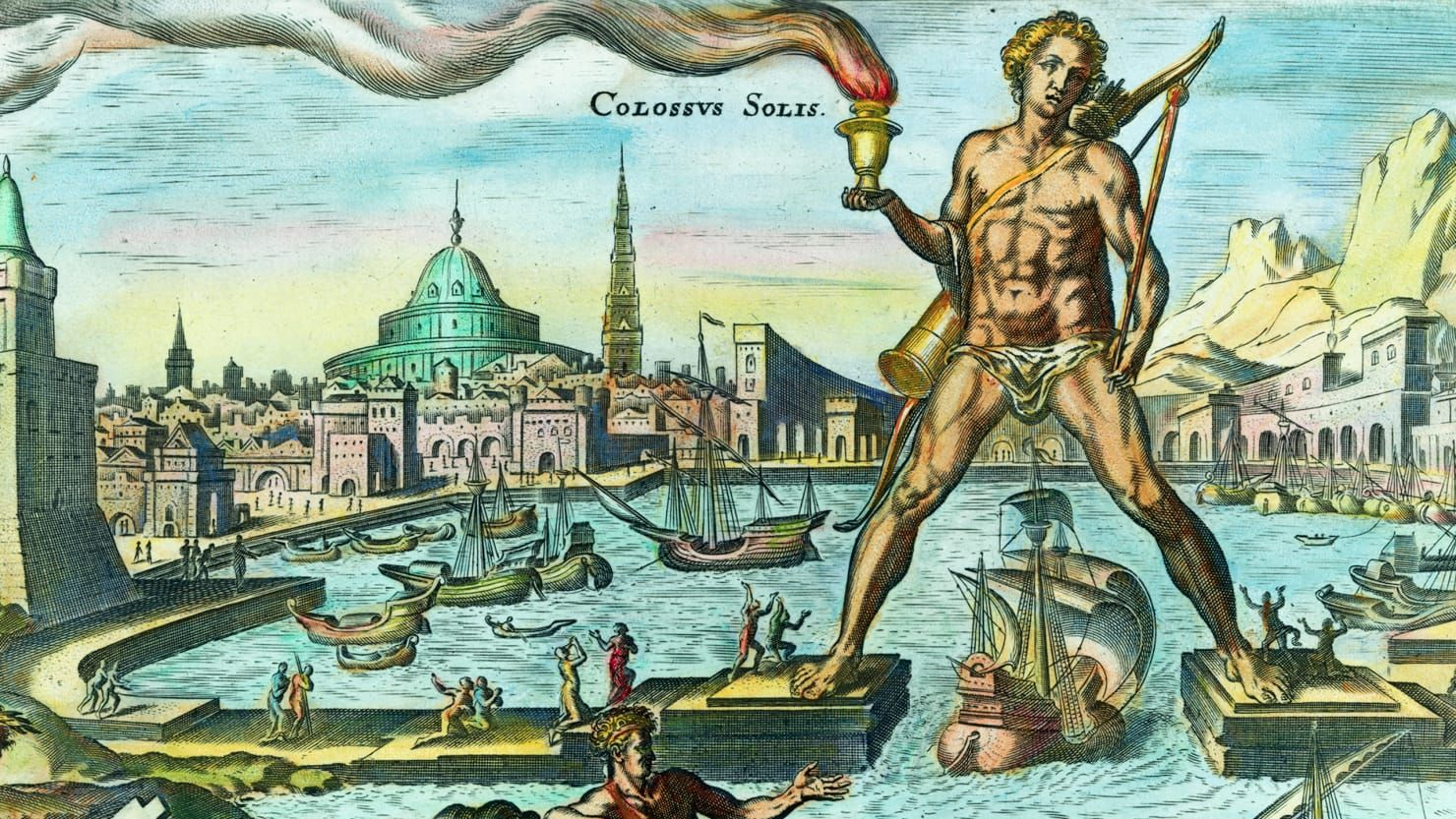 Summary
“...he doth bestride the narrow world/Like a Colossus...”
GeoReplication is best viewed as having two scales:
 Availability Zone: Just neighboring data centers.  With some cost, you   can use TCP and build “normal” protocols.  Derecho should work this way.
 True global scope: Here, techniques like Google Spanner are best.     Researchers have experimented with Paxos at global scope, but it   performs poorly due to high-latency links.
 The notion of wide-area stability is useful and might be worth using in   other contexts.
 5G mobility will introduce an additional layer of services
http://www.cs.cornell.edu/courses/cs5412/2022fa
64